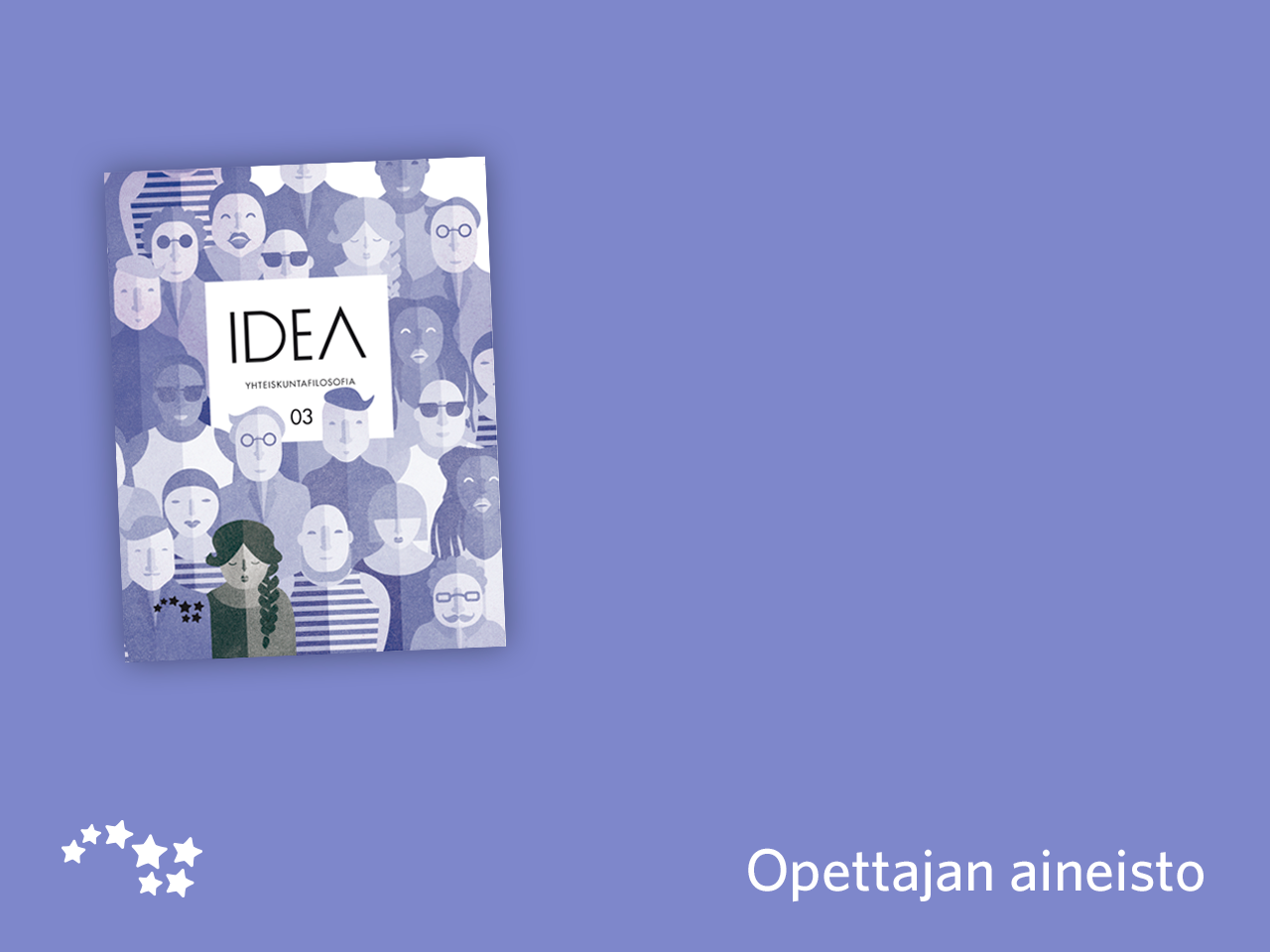 Luku 16

Identiteetti ja monikulttuurisuus
Virittäytyminen aiheeseen vaihtoehto 1
Katsokaa yhdessä digiopetusaineiston 16. luvun videolinkki siitä minkälaista on olla transsukupuolinen.
Pohtikaa yhdessä mitä indentiteettiin vaikuttavia asioita videon runossa esiintyy.
Virittäytyminen aiheeseen vaihtoehto 2
Ensimmäinen osa:
Pohdi omaa itseäsi seuraavien diojen kysymysten avulla.
Listaa mieleesi tulevia asioita paperille esimerkiksi ranskalaisilla viivoilla tai käsitekartan avulla.
Listaamiasi asioita ei tule kukaan muu lukemaan ne ovat ainoastaan sinua itseäsi varten.
Virittäytyminen aiheeseen vaihtoehto 2
Ensimmäisen osan kysymykset:
Kuinka moneen eri ryhmään kuulut?
Mitä nämä eri ryhmät ovat?
Mikä on roolisi eri ryhmissä? Onko sinulla eri rooli eri ryhmissä? Mistä tämä voi johtua?
Mistä pidät ja mistä et pidä?
Mitä mieltä olet sukupuolesta?
Mitä mieltä olet seksuaalisuudesta?
Minkälainen on arvomaailmasi?
Mistä arvomaailmasi tulee?
Onko ystävilläsi, tutuillasi, perheelläsi tai kulttuurillasi samanlainen arvomaailma?
Kuulutko johonkin alakulttuuriin?
Mitä tarkoittaa maailmankulttuuri? Oletko osa sitä?
Missä näet itsesi viiden vuoden kuluttua, entä kymmenen vuoden?
Virittäytyminen aiheeseen vaihtoehto 2
Toinen osa:
Pohdi seuraavaksi parin kanssa tai listaa itsellesi ylös seuraavien kysymysten vastaukset. Näistä keskustellaan yhteisesti koko luokan kanssa.
Millaista oli pohtia omaa itseä?
Oletko aikaisemmin tehnyt vastaavaa harjoitusta? Jos olet niin muuttuivatko vastauksesi edelliseen verrattuna?
Mikä pohdinnassa oli helppoa? Mikä vaikeaa?
Onko tällaisesta itsepohdinnasta hyötyä tai haittaa? Perustele.
Identiteetti ja kulttuuri
Identiteetti tarkoittaa ihmisen tai ihmisryhmän yksilöllisyyttä.
Yksilöä tai ryhmää määrittävät piirteet.
Eletty vastaus kysymykseen  “kuka olen?” tai “keitä olemme”.
Kulttuuri on normien, arvojen, tapojen ja uskomusten järjestelmä.
Onko kulttuuri selvärajainen vai jatkuvasti muuttuva ja ihmisten muokkaama?
Kulttuurin arvo
Will Kymlicka: individualismi
Kulttuurilla on arvoa vain, jos se tuottaa hyvinvointia yksilöille.
Kulttuuri välinearvona luo miellekkyyttä ja yhteenkuuluvuutta sekä mahdollistaa hyvän elämän.
Charles Taylor: yhteisöllisyys
Kulttuuri on aina yhteisöllistä.
Kulttuuri itseisarvona mahdollistaa sen, että kulttuuriset käytännöt koetaan itsessään arvokkaiksi.
Autenttinen elämä
Itsensä toteuttaminen ja itselle ominaisen elämäntavan löytäminen on tärkeää.
Hyväksyvä tunnustaminen:
Toinen osapuoli myöntää toisen olemassaolon ja arvostaa ja kunnioittaa toista.
Identiteetti rakentuu dialogissa muiden ihmisten kanssa ja osallistumalla kulttuurisiin käytäntöihin.
Monikulttuurisuus
Deskriptiivinen monikulttuurisuus
Kuvaus siitä kuinka monenlaisia kulttuureja elää rintarinnan yhteiskunnassa.
Normatiivinen monikultuurisuus
Ottaa kantaa siihen onko monikultuurisuus hyvä ja toivottava asia vai ei.
Monikulttuurisen politiikan tavoitteena on löytää yhteiset pelisäännöt kulttuurisesti monimuotoisessa maassa.
Ryhmäoikeudet
Taylor: Vähemmistöille pitäisi taata ryhmäoikeuksia, jotka takaavat kulttuuristen erojen säilymisen.
Vähemmistökulttuureita ei pitäisi sulauttaa (assimiloida) enemmistökulttuuriin.
Bhikhu Parekh: vähemmistöryhmien pitäisi saada päättää omista asioistaan kunhan ryhmä kunnioittaa jäsentensä yksilöoikeuksia.
Ryhmäoikeudet ja yksilön oikeudet
Kymlicka: kulttuuriset oikeudet ovat perusteltuja myös yksilöoikeuksien näkökulmasta.
Yksilö ei ole valinnut mihin kulttuuriin syntyy, joten sen ei pitäisi antaa vaikuttaa yhteiskunnallisiin mahdollisuuksiin.
Erityisoikeudet ovat sallittuja tasavertaisuuden nimissä, kunhan yksilöoikeuksia kunnioitetaan.
Right of exit
Chandran Kukathas 
Aito monikulttuurisuus sallii myös vähemmistöjen yksilönvapauden kieltävät arvot.
Puuttumattomuus: kunkin vähemmistöryhmän annetaan elää omien tapojensa mukaan.
Right of exit
Yksilöillä pitäisi kuitenkin olla oikeus poistua ryhmästä, jos he niin haluavat.
Kritiikkiä
Onko right of exit aina mahdollista?
Vähemmistöoikeudet pahimmillaan oikeuttavat ihmisoikeusloukkauksia.
Vähemmistöryhmien erityisoikeudet ylläpitävät patriarkaalisia valtarakenteita.